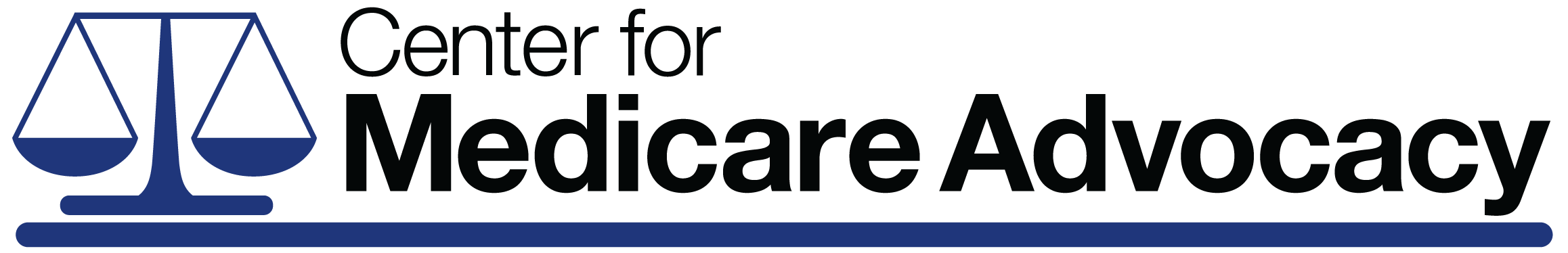 An Introduction to Medicare 
For People Living With Paralysis 

May 3, 2017 
________________

Judy Stein, Executive Director/Attorney 
 Kathy Holt, Associate Director/Attorney
MedicareAdvocacy.org - Copyright © Center for Medicare Advocacy
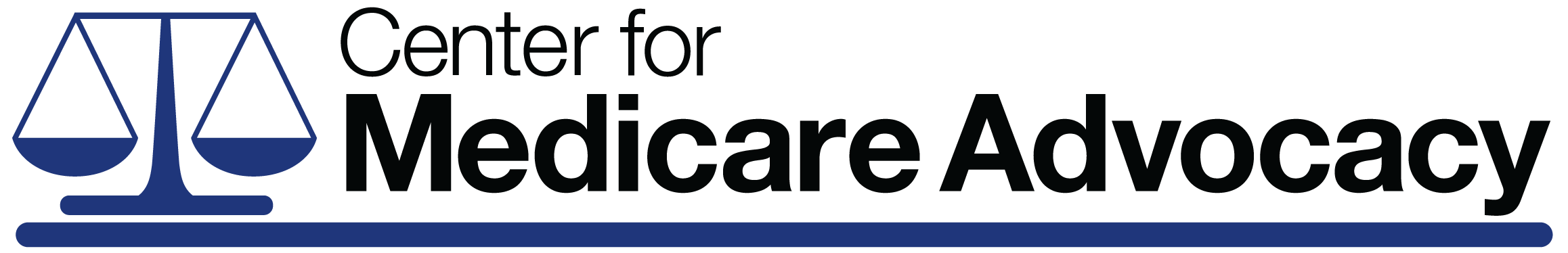 The Center for Medicare Advocacy (CMA)

CMA: a leading advocate for Medicare beneficiaries since 1986

A national, non-profit, non-partisan law organization providing education, advocacy and assistance to help people with disabilities and older people obtain fair access to Medicare and quality health care

Headquartered in DC & CT, with attorneys in CA, MA, NJ
MedicareAdvocacy.org - Copyright © Center for Medicare Advocacy
2
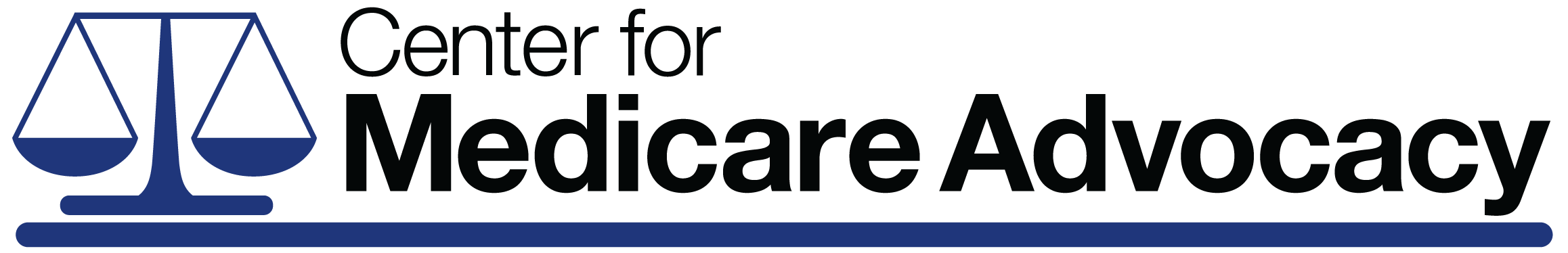 This webinar 
is made possible by the 
Christopher and Dana Reeve Foundation
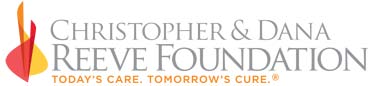 MedicareAdvocacy.org - Copyright © Center for Medicare Advocacy
3
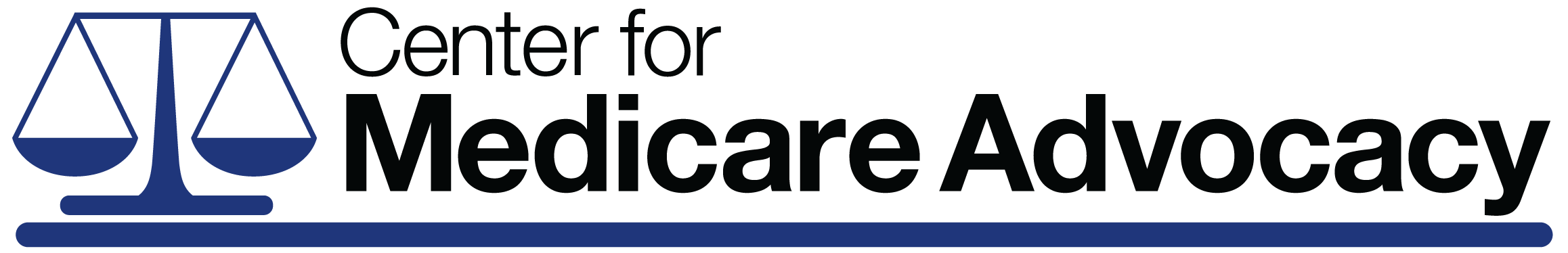 Agenda
An Overview of Medicare
Medicare Eligibility and Enrollment
Traditional Medicare or Medicare Advantage?
Coverage Facts and Myths
Home Health Coverage and Access
Durable Medical Equipment (DME)
Outpatient Therapy Caps
Appeals – Expedited and Standard
MedicareAdvocacy.org - Copyright © Center for Medicare Advocacy
4
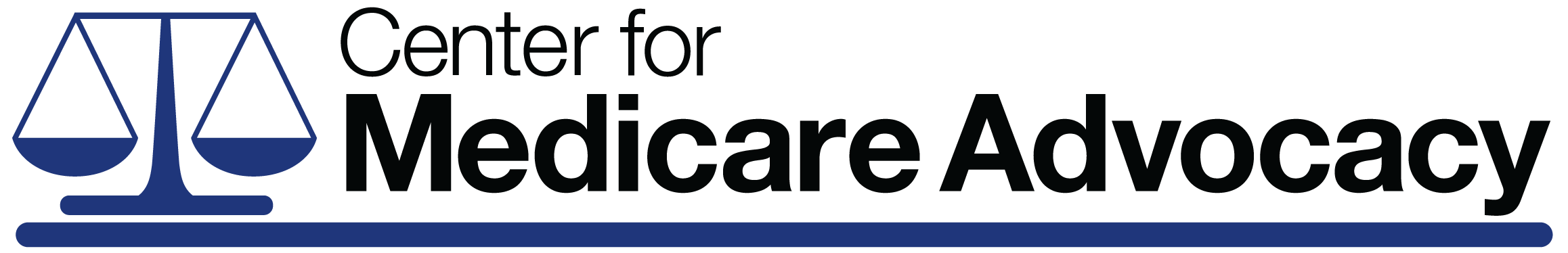 Overview of Medicare
MedicareAdvocacy.org - Copyright © Center for Medicare Advocacy
5
[Speaker Notes: This is a brief overview of what you’ll hear from our panel presentations in striving…
Terry Fulmer will discuss how hospital…
Toby Edelman will examine how nursing homes…
I’ll explore how home health…
And Sarah Lock will consider some of the most vulnerable individuals in the need for Dementia…
Then we plan to have time for audience and panel discussion.]
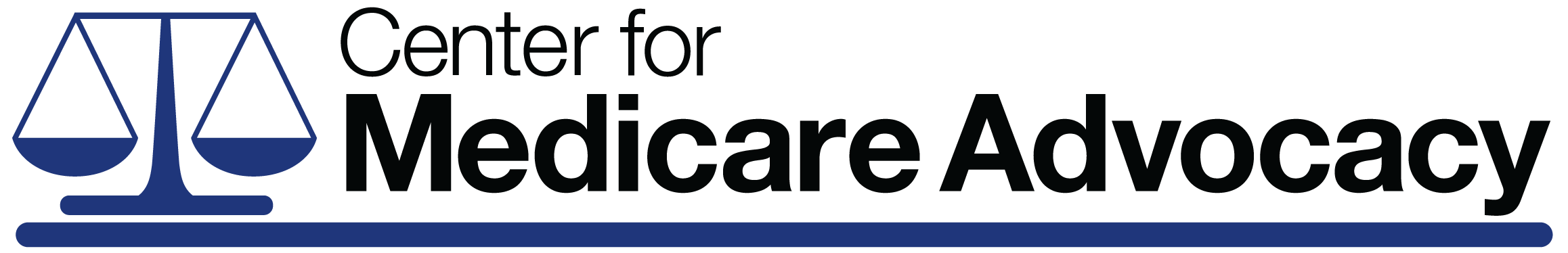 Part A – Hospital Insurance - covers inpatient hospital, 
      skilled nursing facility (SNF), home health, hospice care
Hospital Deductible = $1,316 (2017)
Hospital Coinsurance = $0 (days 1-60); $329/day (days 61-90); $685/day (days 91-150) (2017)
SNF Coinsurance = $0 (days 1-20); $164.50 (days 21-100) (2017)

Part B – Medical Insurance covers physician services, some outpatient services, some preventive services, ambulance services, and durable medical equipment (“Outpatient” hospital)
Deductible:  $183.00/year (2017); Generally, 20% Coinsurance
Monthly premium:  $109 (enrolled in or before 2016); $134 (enrolled after 2016) (More for individuals ≥ $85,000 annual income)
MedicareAdvocacy.org - Copyright © Center for Medicare Advocacy
6
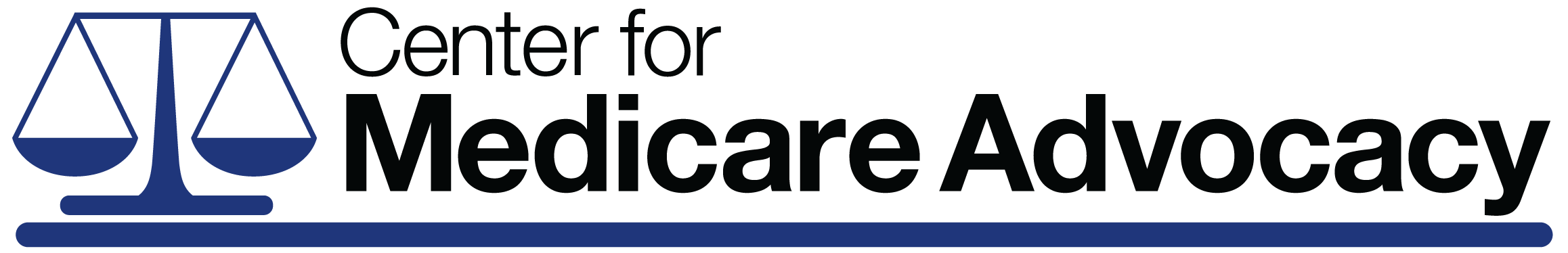 Part C – “Medicare Advantage” Program
Alternative to traditional Medicare for access to Parts A and B Medicare coverage  
Private plans
Same coverage rules and at least the same benefits as traditional Medicare 

Part D – Prescription Drug Benefit
Assistance with outpatient drugs, all through private insurance plans
Assistance with cost-sharing for low-income beneficiaries
MedicareAdvocacy.org - Copyright © Center for Medicare Advocacy
7
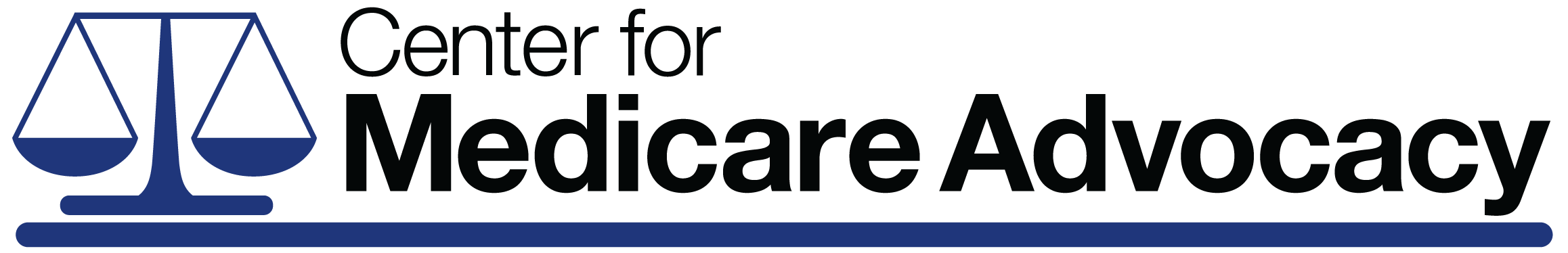 Medicare 
Eligibility and Enrollment
MedicareAdvocacy.org - Copyright © Center for Medicare Advocacy
8
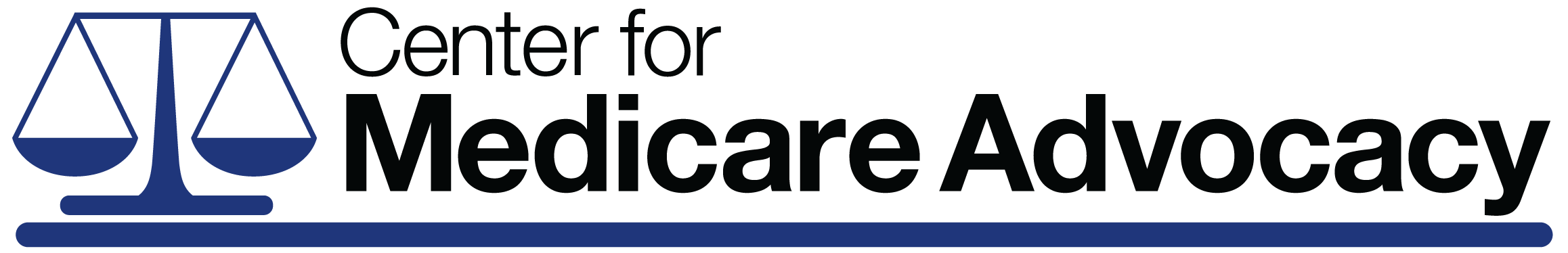 Medicare Eligibility – Generally

Age 65 & worked, paying into Social Security for requisite time period
OR
An individual has been determined, under the Social Security or Railroad Retirement Acts, to meet the criteria for the program (SSDI/RRDB) based on their own work record
AND
Has fulfilled a 29-month waiting period (not including a partial month) beginning from the SSA determined onset of disability. ( Exceptions: disabled widow(er)s; ESRD; or government workers not insured for SSDI)
MedicareAdvocacy.org - Copyright © Center for Medicare Advocacy
9
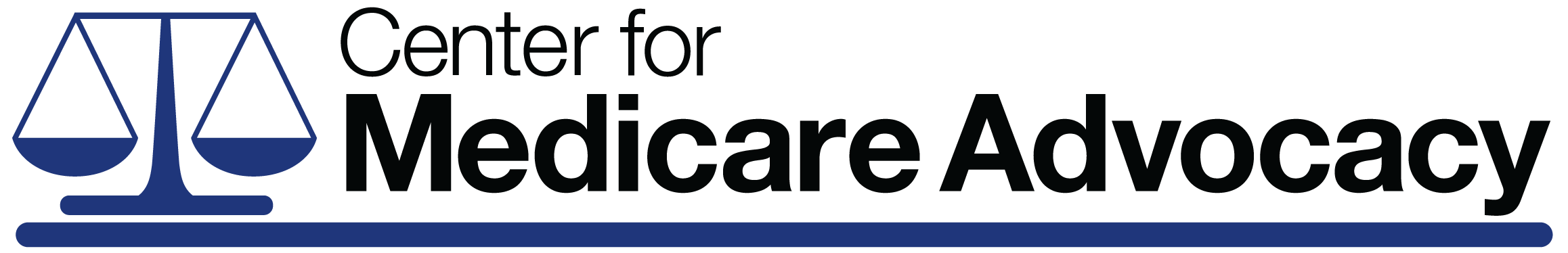 Medicare Enrollment for Individuals                              Who Initially Decline Part B Medicare

Late enrollment may result in a penalty (10% for every 12 months not enrolled)
Timely enrollment periods:
Initial Enrollment Period (IEP) (7th month period surrounding the 65th birthday, or the notice of disability)
Special Enrollment Period (up to 8 months following separation from coverage based on current active employment)
General Enrollment Period (Jan 1 – Mar 31, coverage begins the next July 1)
If a late penalty is incurred under age 65, it will be vacated when the individual turns 65 and the individual will receive a new IEP
MedicareAdvocacy.org - Copyright © Center for Medicare Advocacy
10
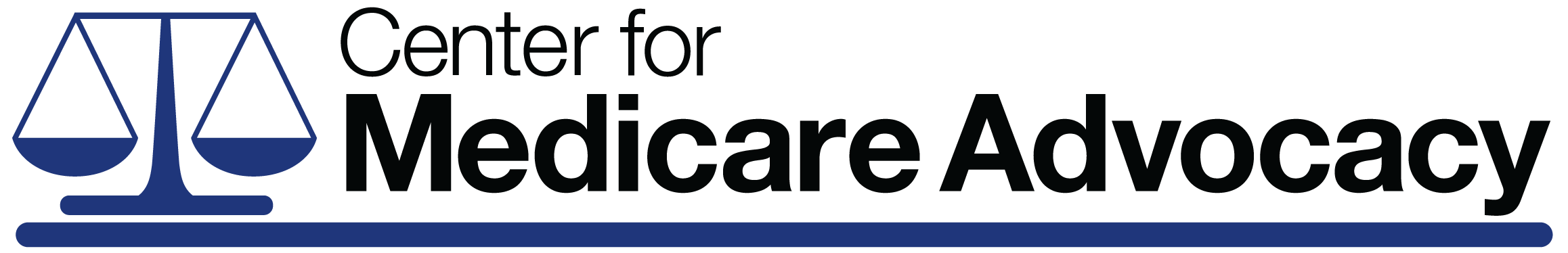 Choosing Traditional Medicare 
Or 
Medicare Advantage
_____________
 A Decision Checklist
MedicareAdvocacy.org - Copyright © Center for Medicare Advocacy
11
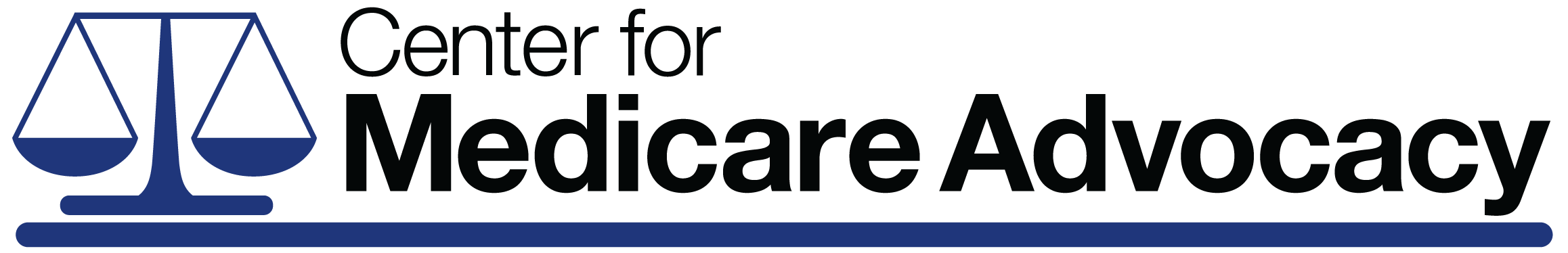 Do you qualify for payment assistance or have access to other coverage?

2.  Which providers/facilities do you use/want to use?

3.  What medications do you take?

4.   Is it acceptable to have your care choices directed?

Do you travel outside your general home area?

6.   How important are annual maximum out-of-pocket costs?
MedicareAdvocacy.org - Copyright © Center for Medicare Advocacy
12
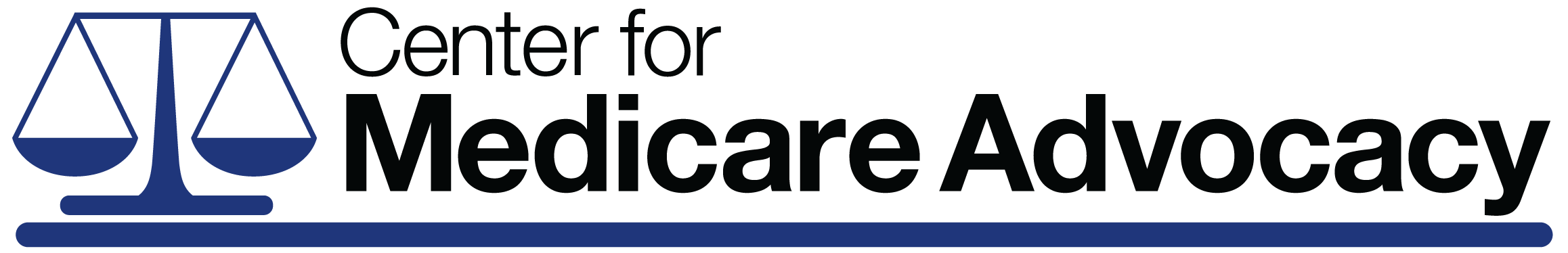 7. What value does some coverage for other possible services hold for you? (dental, hearing, vision care, health clubs...)

8. Are you comfortable checking regularly to ensure providers and coverage requirements are not changing?

9. How do you feel about a medical director of a health plan potentially challenging your own doctors’ determinations that your care is reasonable and necessary?

10. How do you weigh cost, convenience and access to care?
MedicareAdvocacy.org - Copyright © Center for Medicare Advocacy
13
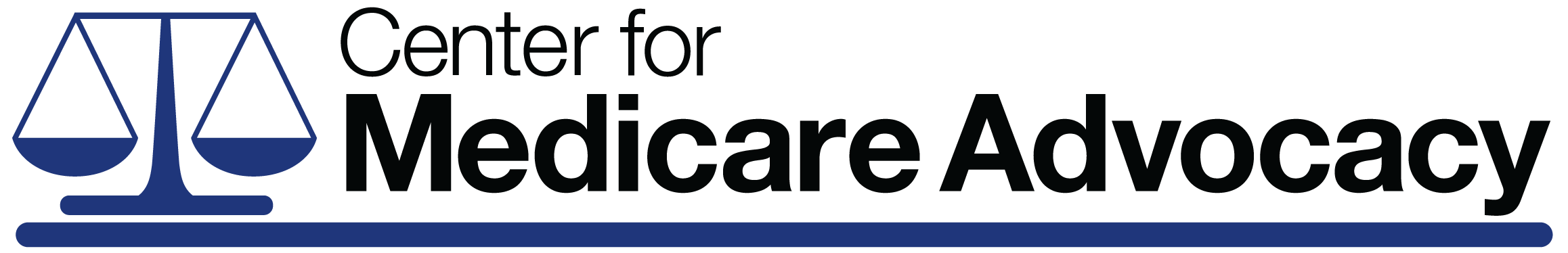 Medicare Coverage:
Myth or Fact?
MedicareAdvocacy.org - Copyright © Center for Medicare Advocacy
14
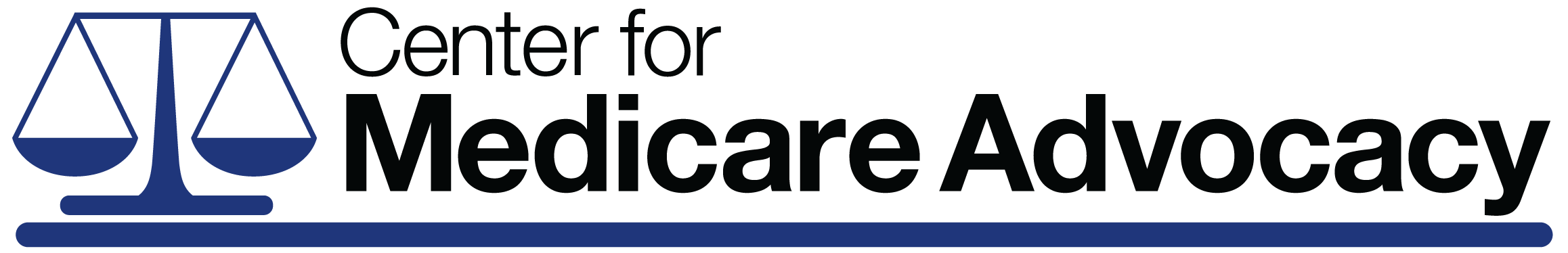 Myth Or Fact?

Medicare coverage is not available if you are not going to “improve.”
MedicareAdvocacy.org - Copyright © Center for Medicare Advocacy
15
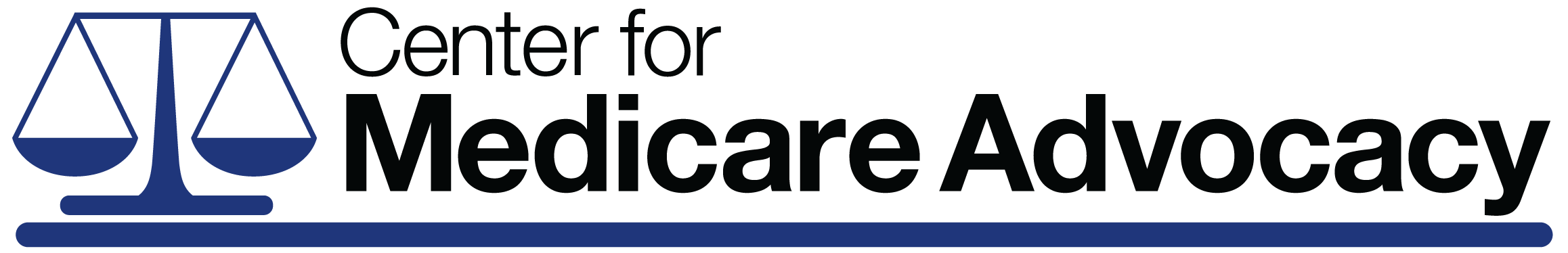 FALSE

“Improvement Standard” is inappropriate.  Restoration potential should not be the determining factor in Medicare coverage decisions. Skilled maintenance nursing and therapies can be  covered.
MedicareAdvocacy.org - Copyright © Center for Medicare Advocacy
16
[Speaker Notes: Consider rehab. needs of Christopher Reeve]
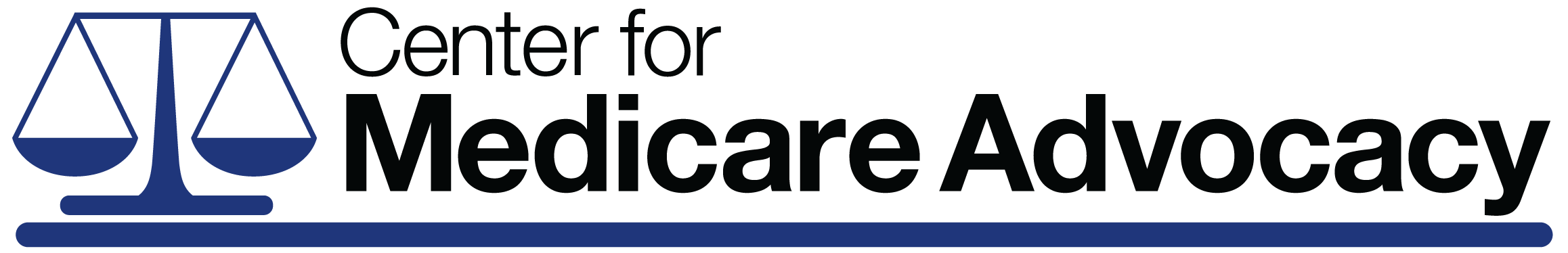 Jimmo vs. Sebelius is a national class action case brought to eliminate the use of an “improvement standard” in Medicare
Settlement: Medicare is available for Skilled “maintenance” nursing & therapy in Skilled Nursing Facility (SNF), home health (HH), outpatient therapy (OPT).  Some extent Inpatient Rehab. Hospital.
 “Restoration potential is not the deciding factor in determining whether skilled care is required. Even if full recovery or medical improvement is not possible, a patient may need skilled services to prevent further deterioration or preserve current capabilities.”         42 C.F.R. § 409.32(c)
MedicareAdvocacy.org - Copyright © Center for Medicare Advocacy
17
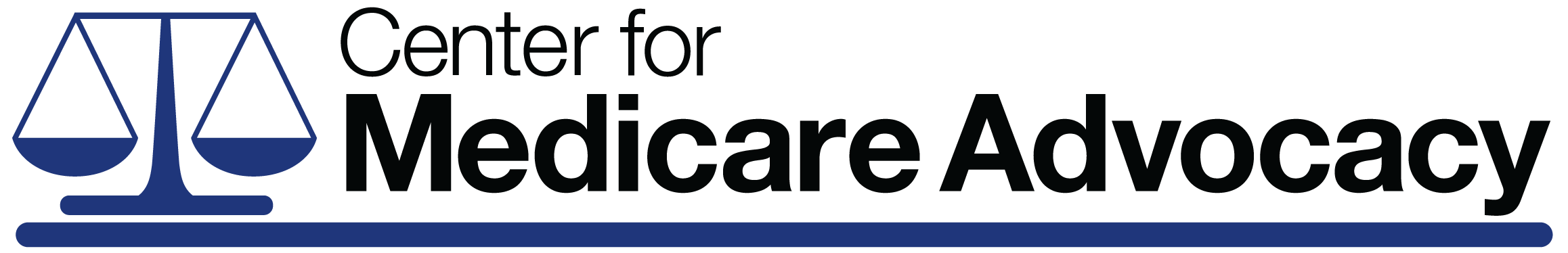 Myth Or Fact?

Medicare should not be denied based on “Rules of Thumb.”
MedicareAdvocacy.org - Copyright © Center for Medicare Advocacy
18
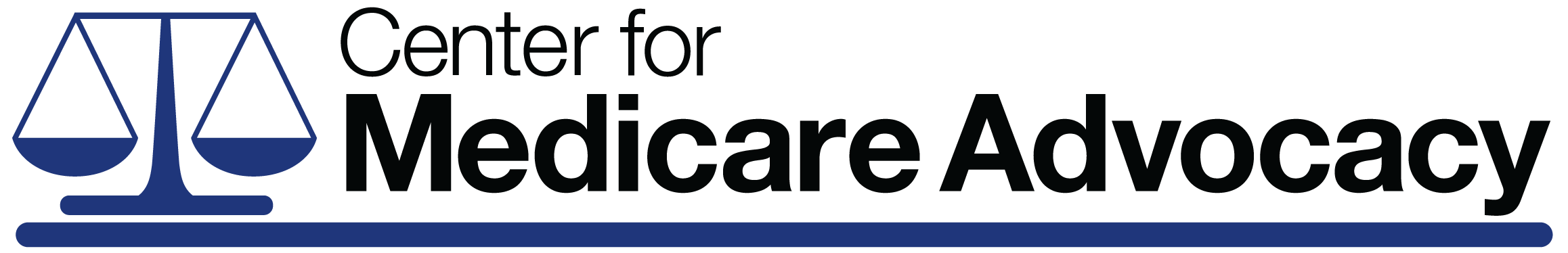 TRUE
An Individual Assessment should be made in each case.
Watch out for certain phrases that may indicate Rules of Thumb have been used to deny coverage. Examples: 
Individual has “plateaued” 
Individual has “reached baseline” 
Individual is “chronic and stable” 
Individual needs “maintenance therapy only”
Latest Examples: Care is not “complex or sophisticated,” Care is not skilled
MedicareAdvocacy.org - Copyright © Center for Medicare Advocacy
19
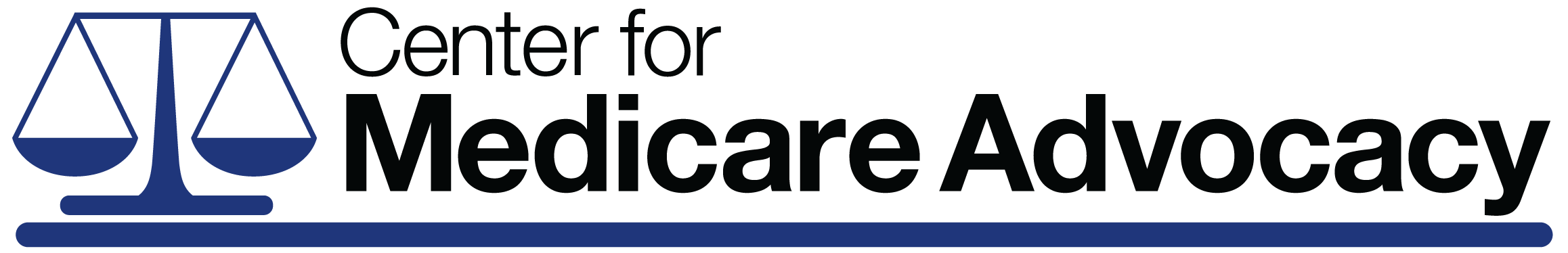 Myth Or Fact?

If you are in a hospital bed for a day, and overnight, you will be considered an inpatient for Medicare coverage.
MedicareAdvocacy.org - Copyright © Center for Medicare Advocacy
20
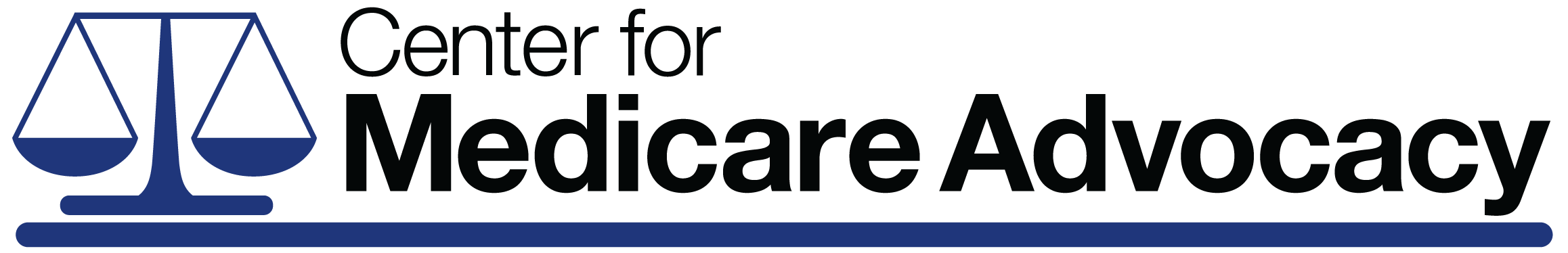 FALSE
You could be in a hospital bed, receiving medical & nursing care, tests, treatments, drugs, food, supplies, etc., but may still be considered an “outpatient” and/or in “observation status,” not inpatient.
MedicareAdvocacy.org - Copyright © Center for Medicare Advocacy
21
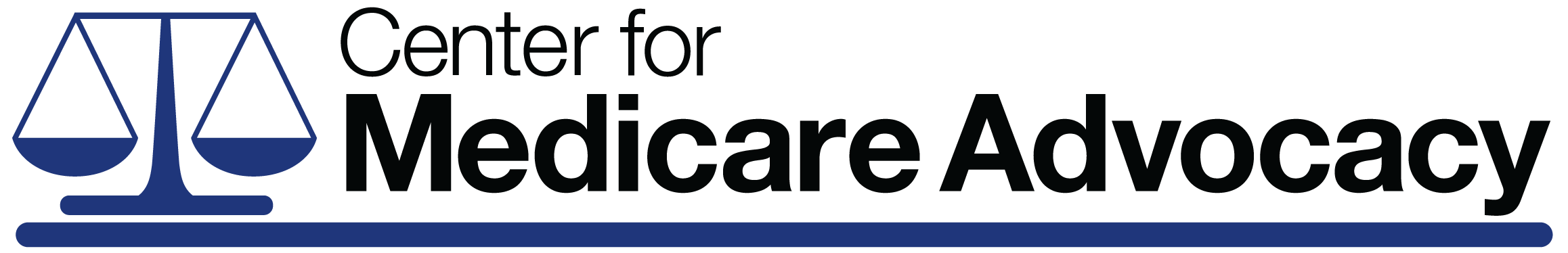 Myth Or Fact?

You can get Durable Medical Equipment, Prosthetics, Orthotics and Supplies (DMEPOS) from any supplier that accepts Medicare.
MedicareAdvocacy.org - Copyright © Center for Medicare Advocacy
22
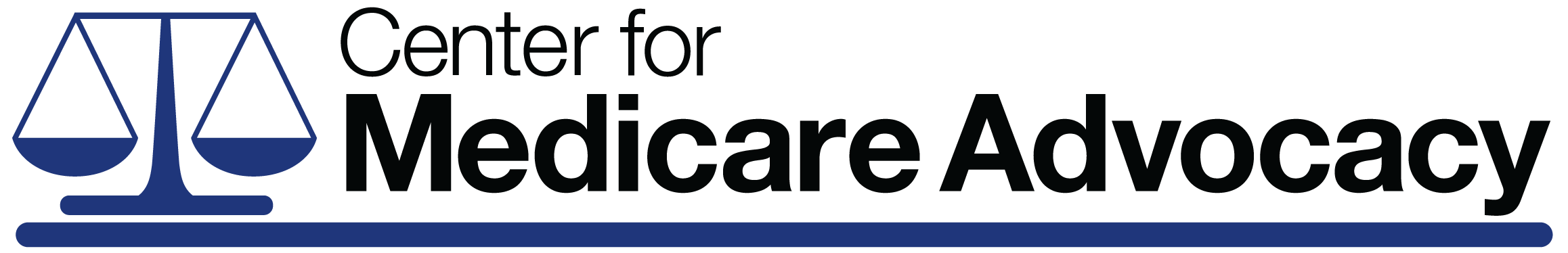 FALSE
DMEPOS must be obtained from a supplier who has a contract with Medicare to supply the particular equipment, prosthetic, or supply prescribed. Check with your prescribing provider and supplier to confirm Medicare coverage will be available.
MedicareAdvocacy.org - Copyright © Center for Medicare Advocacy
23
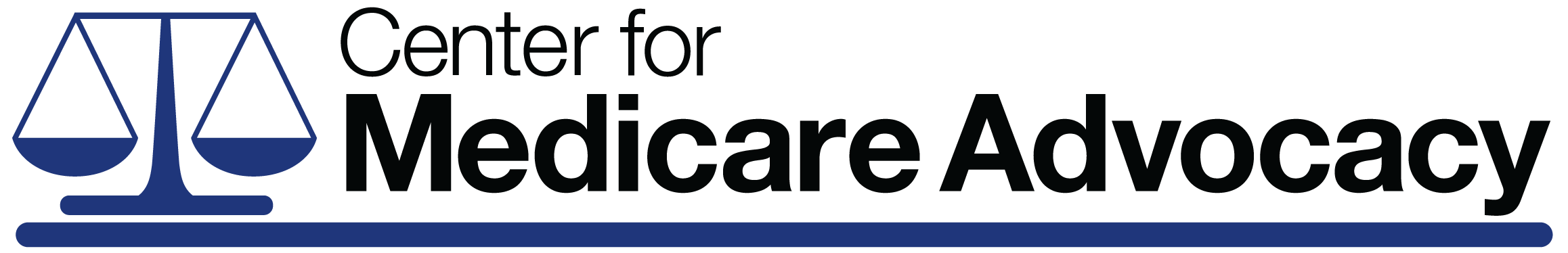 Myth Or Fact?

If a home health care agency participates in Medicare, the agency  must accept all beneficiaries who qualify for home health coverage.
MedicareAdvocacy.org - Copyright © Center for Medicare Advocacy
24
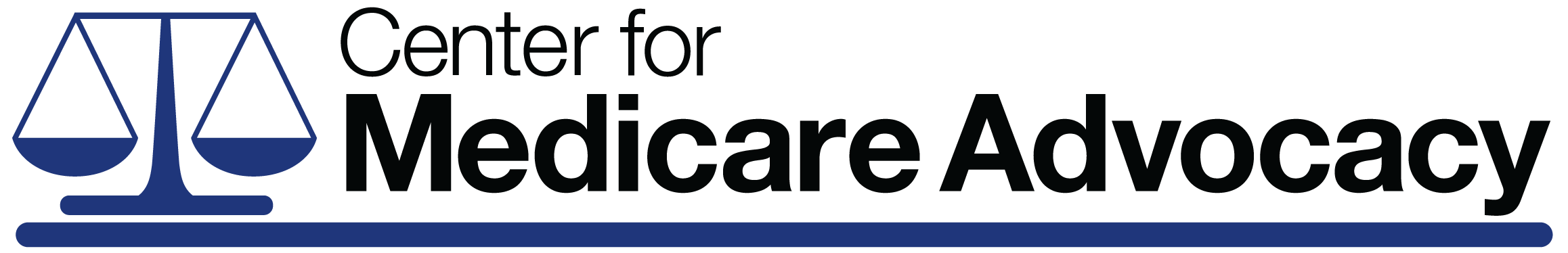 FALSE
Agencies can refuse to take on a patient. Medicare Conditions of Participation for home health care only apply after an agency has evaluated and accepted a beneficiary to provide services.
MedicareAdvocacy.org - Copyright © Center for Medicare Advocacy
25
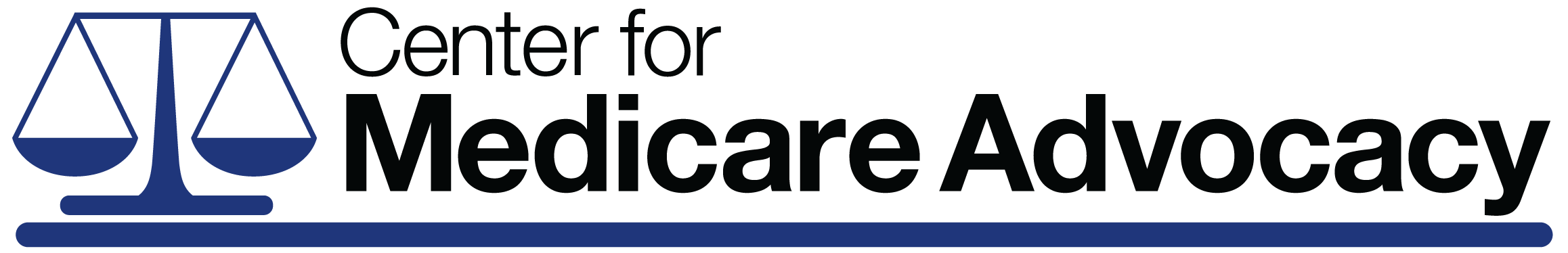 Medicare 
Home Health Care 
Coverage and Access
MedicareAdvocacy.org - Copyright © Center for Medicare Advocacy
26
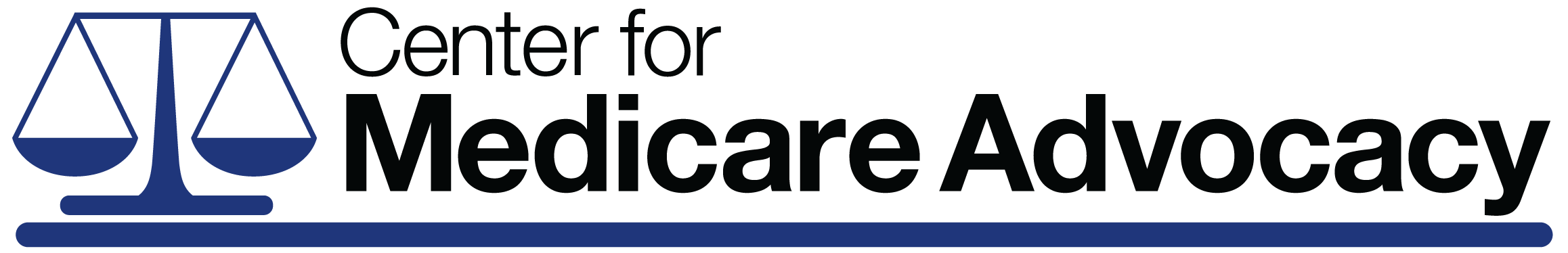 Medicare Home Health Coverage
Individual must be “homebound” and need/receive skilled nursing or therapy
Covered services:
Skilled Nursing
Skilled Therapies 
Physical, Occupational, Speech Language Pathology
IF Skilled nursing or therapies provided, then –
Home Health Aides (Hands-on personal care)
Medical Social Services
MedicareAdvocacy.org - Copyright © Center for Medicare Advocacy
27
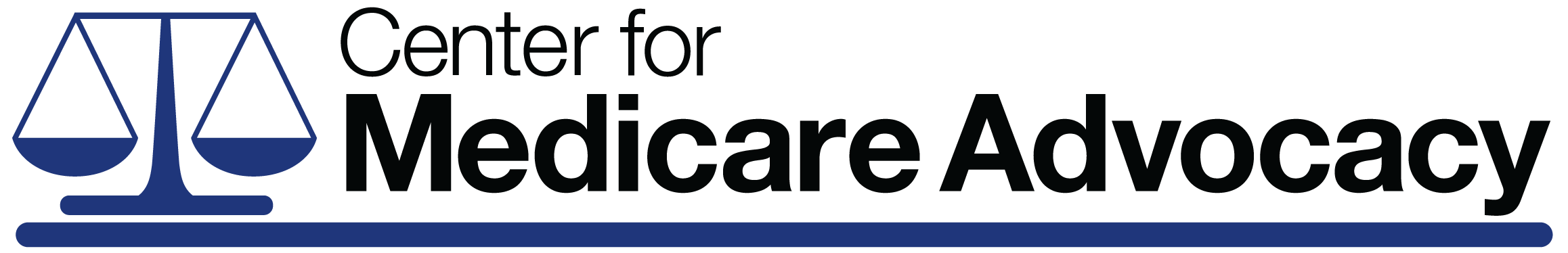 Medicare Home Health Coverage
Not an acute care, short term benefit
There are no legal caps, or duration of time limits
Except, nursing and aides are generally limited to a combined 35 hours per week
Unless individual is also receiving skilled therapy
MedicareAdvocacy.org - Copyright © Center for Medicare Advocacy
28
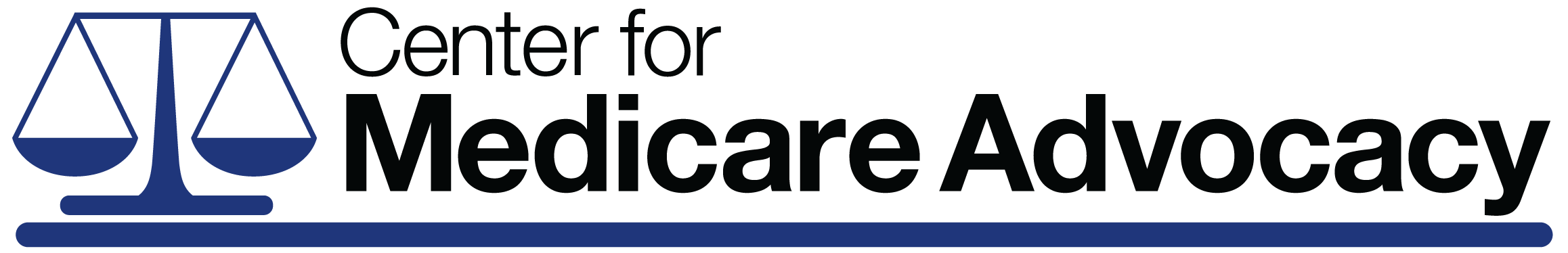 Home Health Case Study

Mr. Park’s has paraplegia from an accident. He has traditional Medicare coverage. His wife is his primary caregiver. Mr. Park needs fulltime assistance -  to move, for self-care, to maximize his level of function, to maintain his condition and to continue to adapt to his physical limitations. Mr. Park leaves the house for health care appointments, church services, and occasional special celebrations.
MedicareAdvocacy.org - Copyright © Center for Medicare Advocacy
29
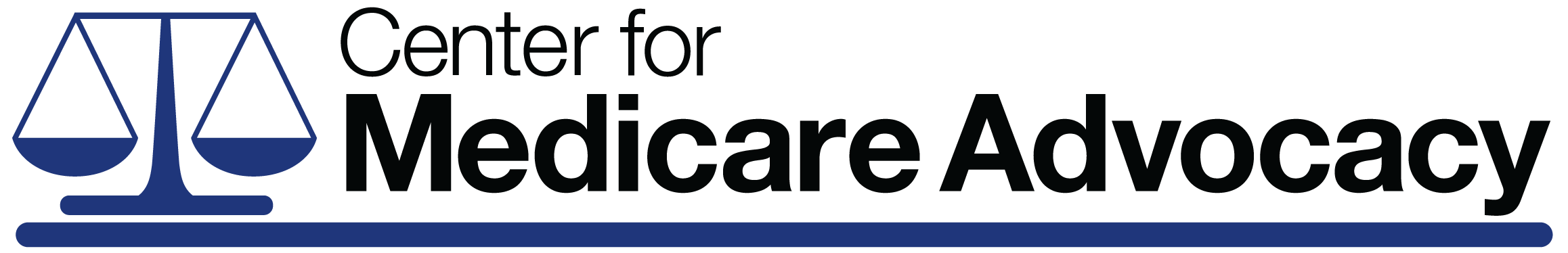 Home Health Case Study

Mr. Park requires PT - for range of motion and to reduce rigidity; OT - to develop ADL strategies for his changing needs; occasional nursing - to assess his skin and overall condition and reevaluate his treatment plan; medical social services - to help Mr. and Mrs. Park adapt; and, home health aides - to care for his personal needs - about 30 hours a week.
MedicareAdvocacy.org - Copyright © Center for Medicare Advocacy
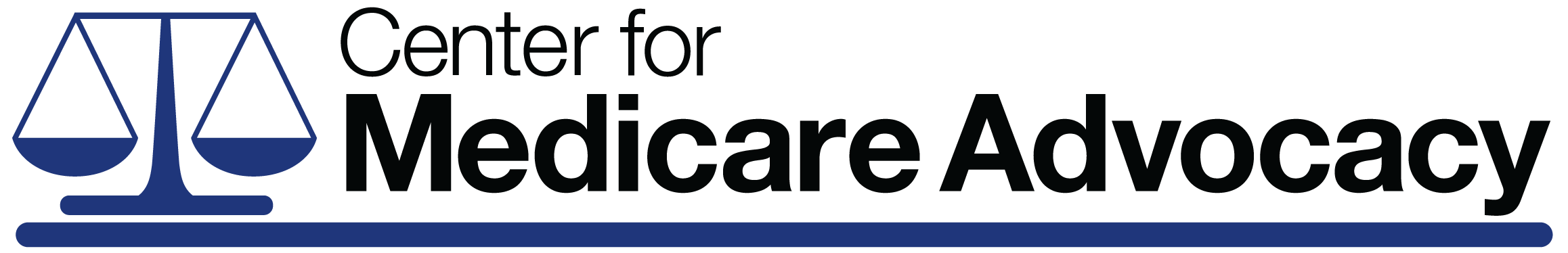 Home Health Case Study

Mr. Park contacts his doctor for an appointment to discuss home health services. He meets all the qualifications for services.
MedicareAdvocacy.org - Copyright © Center for Medicare Advocacy
31
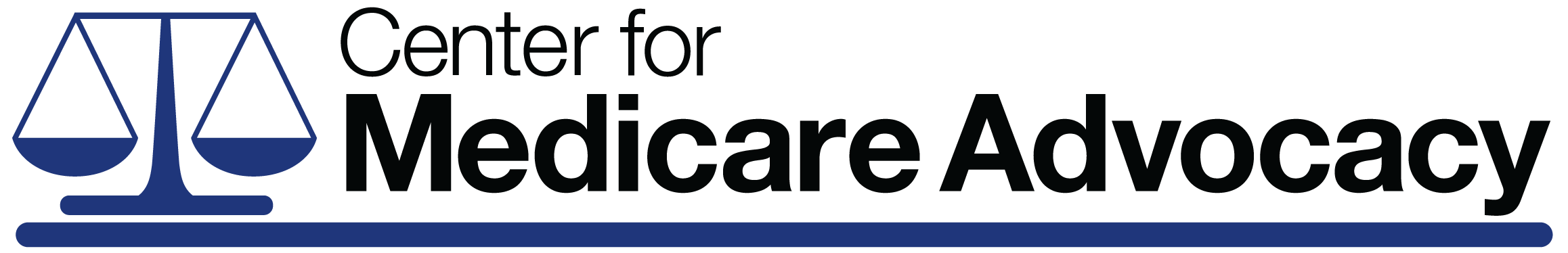 Home Health Case Study
Mr. Park’s home health services are reasonable and necessary.
Mr. Park Meets the Homebound definition.
He does not have a willing and able caregiver available to provide all  the care he needs.
Physician responsibilities for Mr. Park to obtain Medicare include:
Certify need for 60 days of HH care (With a “Face-To-Face Encounter”)
Order and Sign a Plan of Care
Recertify for subsequent 60-day Episodes of care
Locating a Medicare Certified Home Health Agency
Services must be provided by, or under arrangements w/, Medicare HHA
Payment for Non-Medicare Covered Services
MedicareAdvocacy.org - Copyright © Center for Medicare Advocacy
32
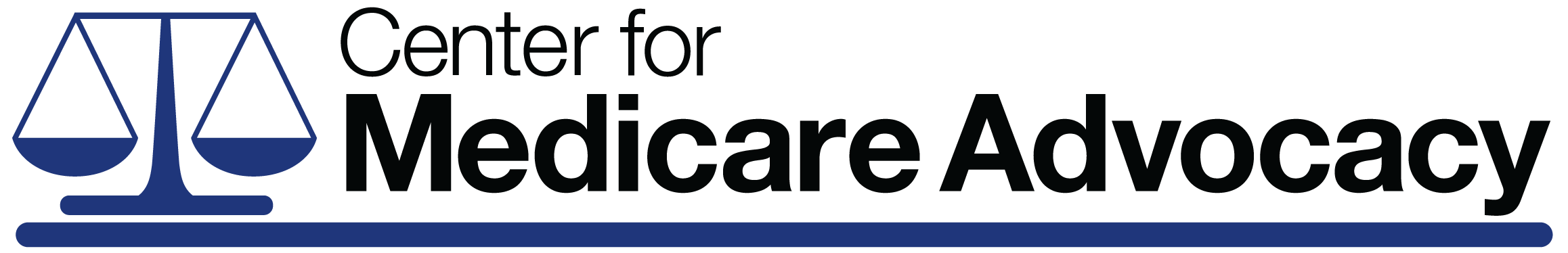 C
Although laws have not changed, access to home care is shrinking, even when coverage criteria are met 

CMS constantly describes the benefit incorrectly, as a short-term, acute care benefit
Including a recently revised CMS Home Health booklet
Even people who are clearly homebound (includes most people living with paralysis) and require skilled nursing or therapy are denied 
People find they can only get minimal home health aide services   
 1-3 hours/week for bathing
The Center is working to ensure full legal coverage is available
MedicareAdvocacy.org - Copyright © Center for Medicare Advocacy
33
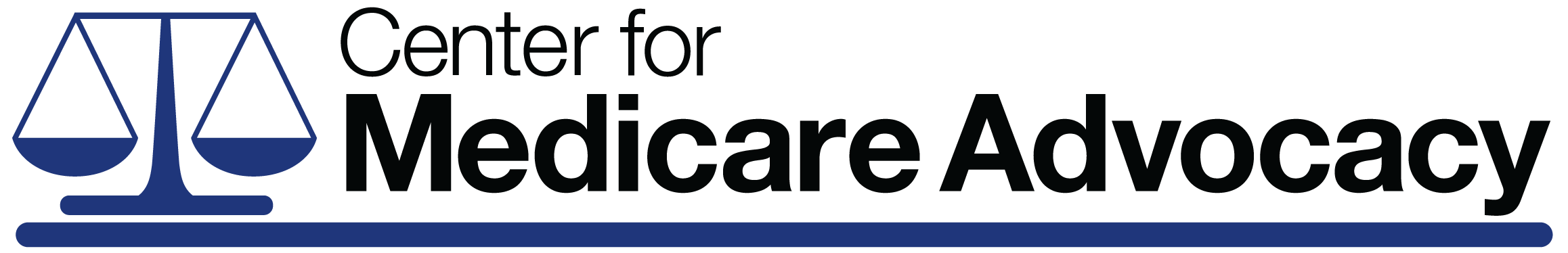 Durable Medical Equipment, Prosthetics, Orthotics 
and Supplies

(DMEPOS)
MedicareAdvocacy.org - Copyright © Center for Medicare Advocacy
34
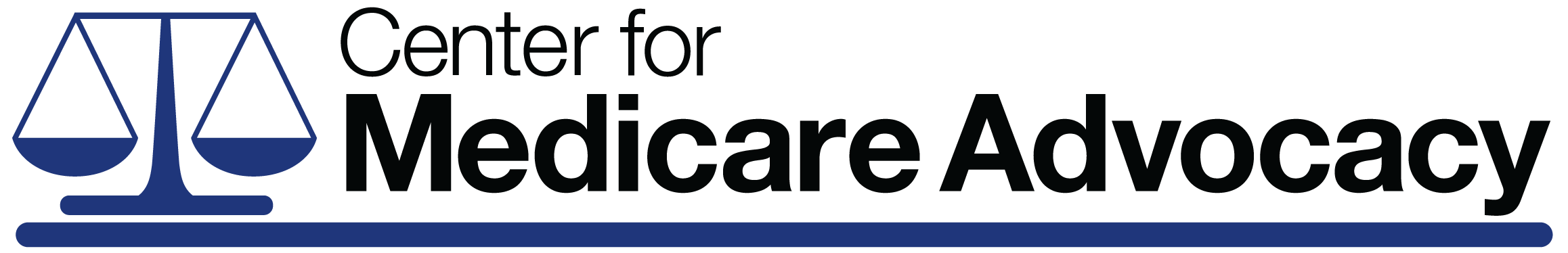 Durable Medical Equipment (DME)

Covered under Medicare Part B
Durable (can withstand repeated use)
Expected lifetime at least 3 years
Used for a medical reason
Not usually useful to someone not sick or injured
Used primarily in the home
Rent, purchase, or choose to rent or purchase
MedicareAdvocacy.org - Copyright © Center for Medicare Advocacy
35
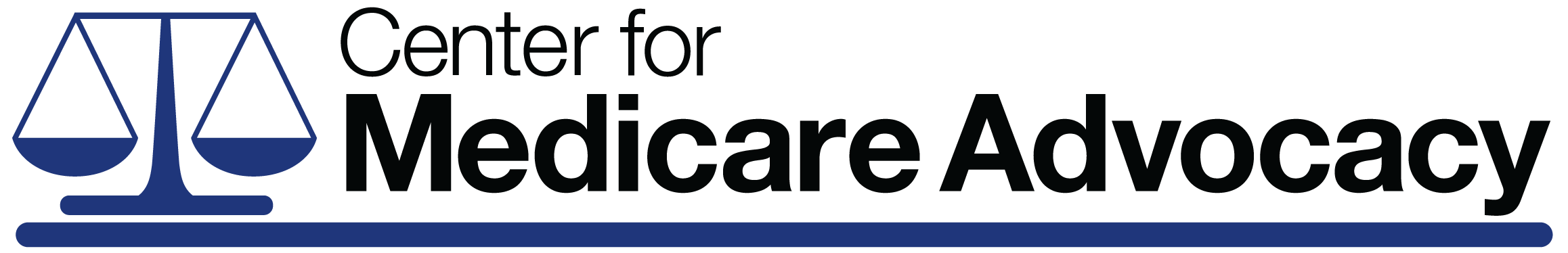 How to obtain DME – Generally

Obtain a prescription from provider 
Seek suppliers at Medicare.gov or 1-800-MEDICARE
Narrow available suppliers:
Do they accept Medicare assignment?
Do they carry the manufacturer and model you seek?
Do they have good customer service?
When can they deliver, set up, and teach about the item?
MedicareAdvocacy.org - Copyright © Center for Medicare Advocacy
36
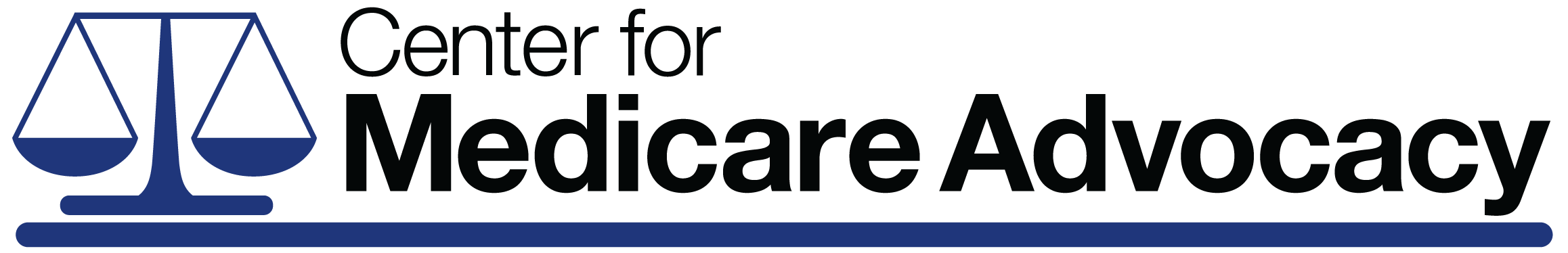 Outpatient Therapy Caps
MedicareAdvocacy.org - Copyright © Center for Medicare Advocacy
37
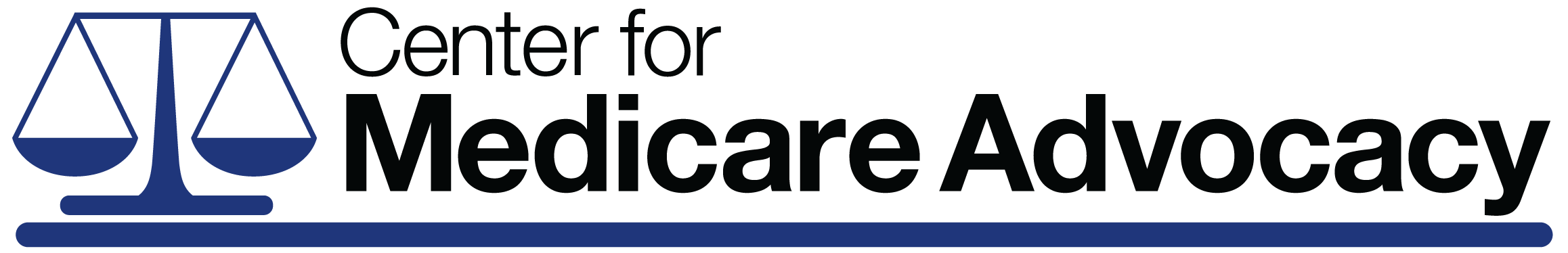 $1,980 Annual Payment Cap (2017)
Occupational Therapy 
Physical Therapy & Speech Language Pathology combined
Exceptions process can allow payment up to $3,700 annually
Thereafter, further appeal needed for additional therapy
Part B coverage for therapy in SNFs is available (with caps)
After Part A coverage is exhausted or if not available
MedicareAdvocacy.org - Copyright © Center for Medicare Advocacy
38
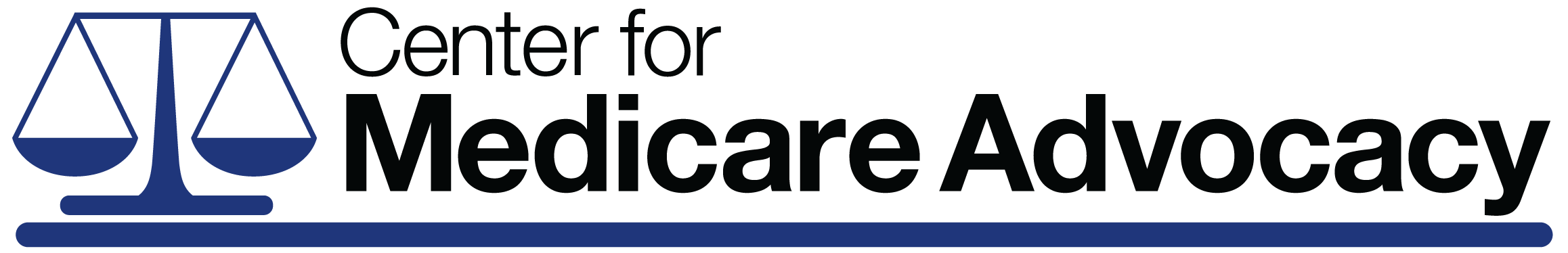 Repeal of therapy cap being sought in Congress
And /or adjustment (e.g. at least separate PT and SLP)

Careful… what would replace Annual Caps?
Prior Authorization?
Could create more problems 
Prior Authorization often means earlier denial
MedicareAdvocacy.org - Copyright © Center for Medicare Advocacy
39
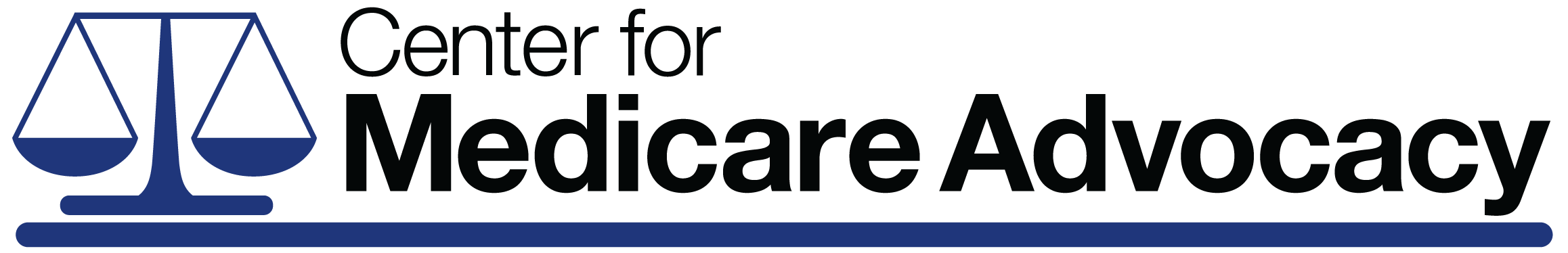 Medicare Appeals 
Expedited and Standard
MedicareAdvocacy.org - Copyright © Center for Medicare Advocacy
40
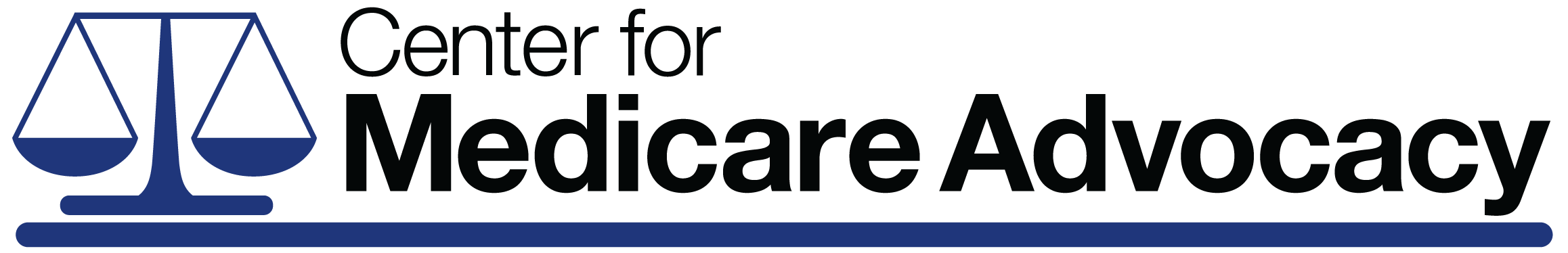 Expedited Appeals
Request an expedited appeal by the Quality Improvement Organization (QIO) if you disagree with a provider’s decision to discharge or terminate services.

Inappropriate discharge from hospital
Call QIO before your scheduled discharge
Inappropriate termination of Medicare-covered SNF, home health, comprehensive outpatient rehabilitation facility or hospice services
Call QIO before noon of the day following receipt of notice (Issued 2 days before covered services end)
MedicareAdvocacy.org - Copyright © Center for Medicare Advocacy
41
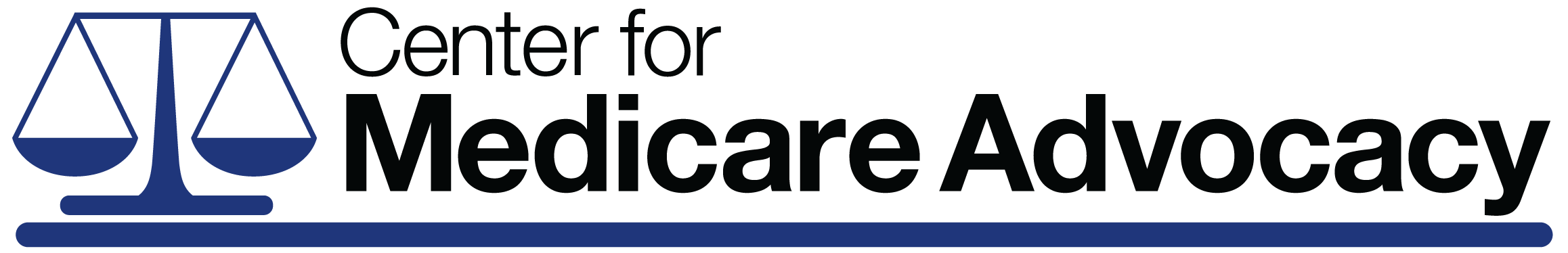 Standard Appeals
Initial Determination
Medicare Advantage (MA) – Organization Determination by plan; Part D – Coverage Determination by plan
1st Level – Redetermination
MA – Reconsideration by plan; Part D – Redetermination by plan
2nd Level – Reconsideration
MA and Part D – Independent Review Entity (IRE)
3rd Level - Administrative Law Judge Hearing
4th Level (last administrative appeal) – Appeals Council
5th Level -  Federal Court
MedicareAdvocacy.org - Copyright © Center for Medicare Advocacy
42
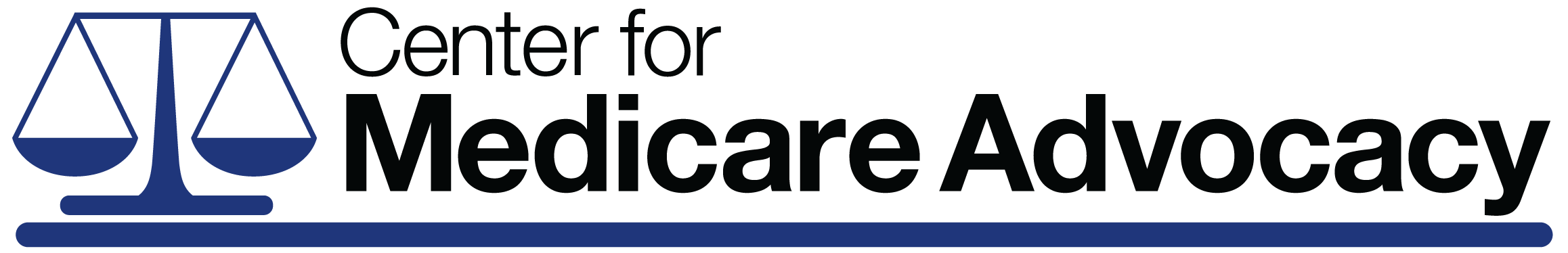 Questions & Discussion
MedicareAdvocacy.org - Copyright © Center for Medicare Advocacy
43
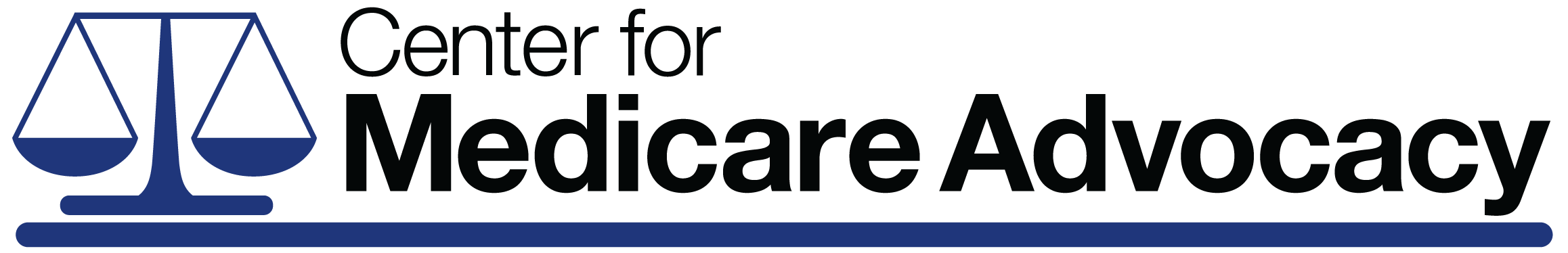 Thank you!
to the 
Christopher and Dana Reeve Foundation 
For making this webinar possible.
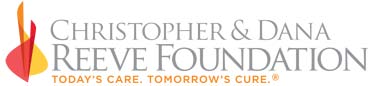 MedicareAdvocacy.org - Copyright © Center for Medicare Advocacy
44